Государственное учреждение образования
«Речицкий социально-педагогический центр»

МЕТОДИЧЕСКОЕ ОБЪЕДИНЕНИЕ
ПРИЁМНЫХ РОДИТЕЛЕЙ
«Учебная мотивация 
как необходимое условие 
эффективного обучения 
приёмных детей»


2019 год
Государственное учреждение образования
Речицкий социально-педагогический центр
Учебная мотивация 
как необходимое условие 
эффективного обучения приёмных детей
Радченко Галина Владимировна,
заведующий отделом поддержки семей, принявших на воспитание детей-сирот, детей, оставшихся без попечения родителей
«Можно привести коня к водопою, 
         но заставить его напиться нельзя».
                                                       (древняя мудрость)
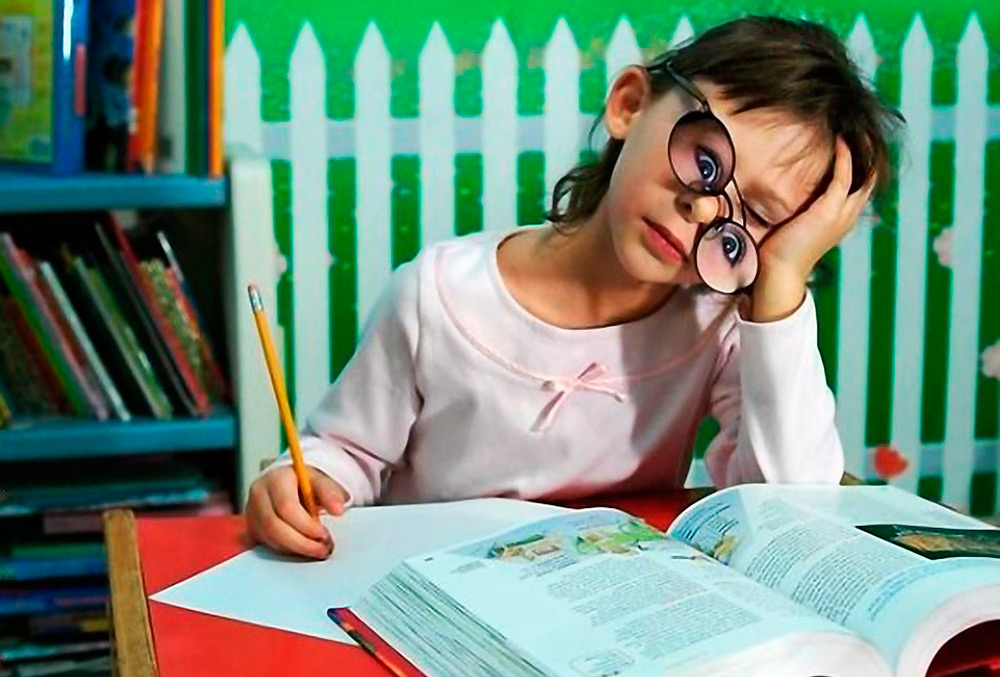 Как же пробудить желание 
« напиться» из источника знаний?

 Как мотивировать 
познавательную деятельность?
Учение для школьника — трудное занятие.
Основная задача – 
формирование и развитие у ребёнка 
положительной мотивации 
к учебной деятельности
Успех, как известно, рождает успех.
Главная заповедь учителя и родителей – 
заметить даже самое маленькое продвижение ученика вперёд 
и поддержать его успех
Мотива́ция (от лат. movere) — побуждение к действию; психофизиологический процесс, управляющий поведением человека, задающий его направленность, организацию, активность и устойчивость...

Под мотивом учения мы понимаем то, ради чего учится ребенок, что побуждает его учиться.
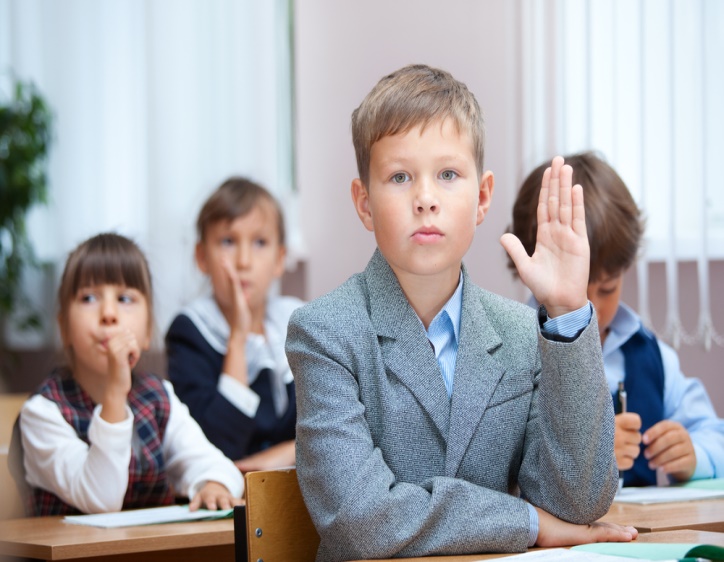 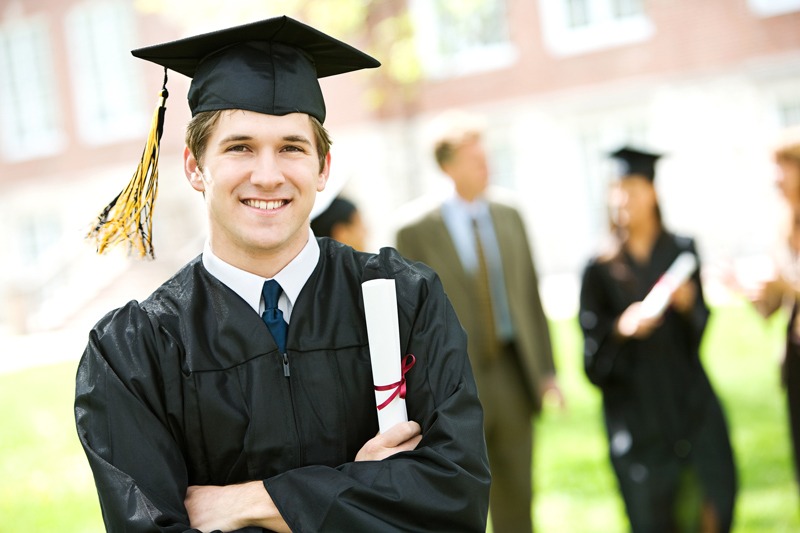 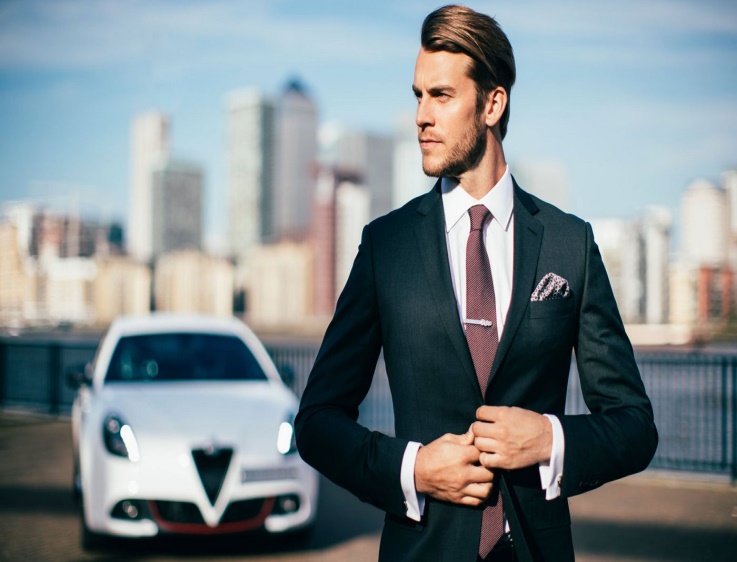 мотивированный               успешный
        человек                          человек
Уровни учебной мотивации:
Первый уровень – высокий. У таких детей есть познавательный мотив, стремление наиболее успешно выполнять все предъявляемые школьные требования. 
Второй уровень – хорошая школьная мотивация. Учащиеся успешно справляются с учебной деятельностью. 
Третий уровень – положительное отношение к школе, однако школа привлекает таких детей вовсе не учебной деятельностью. Они достаточно комфортно чувствуют себя в школе, общаясь с друзьями, с учителями. Познавательные мотивы у таких детей сформированы в меньшей степени, и учебный процесс их мало привлекает.
Четвертый уровень – низкая школьная мотивация. Эти дети посещают школу неохотно, предпочитают пропускать занятия. На уроках часто занимаются посторонними делами, играми. Испытывают серьезные затруднения в учебной деятельности.
Пятый уровень – негативное отношение к школе. Такие дети испытывают серьезные трудности в обучении.
Причины низкого уровня мотивации:
  неумение учиться;
  недостающие средства учения (плохо развитые   
    познавательные способности);
  поведение родителей;
  отсутствие познавательных ценностей в семье;
  дефицит внимания со стороны взрослого;
  недостаток в новых ощущениях, слишком 
    большая опека родителей, хорошая  
    обеспеченность ребенка всем необходимым   
    раньше, чем он этого захочет.
Вопрос анкеты: «Почему ты учишься?»
Ответы детей:
         - заставляют родители;
         - надо, потому что все должны учиться;
         - чтобы узнать много интересного;
         - чтобы получить образование и куда-
              нибудь поступить;
         - хочу получить знания, чтобы 
              обеспечить себя в будущем;
         - чтобы быть умным и многого добиться;
         - содержать семью;
         - чтобы узнать много интересного;
         - нравится учиться.
Учёба в школе
Задачи взрослых:
не погасить стремление ребёнка к познанию;
дополнить его новыми мотивами;
создавать своеобразные «ситуации успеха».
 Домашнее задание
Основные цели:
закрепить полученные знания;
потренироваться в выполнении простых  и сложных заданий;
проверить себя;
развить навыки самостоятельной работы.
Рекомендации по подготовке домашнего задания
с самого начала дайте ребёнку понять, что его уроки столь же важны, сколько и самые серьезные дела взрослых; что никто не имеет права оторвать школьника от его дела, послав в магазин или включив телевизор;
поддерживайте в своей семье   атмосферу уважения к умственному труду;
никогда не  используйте выполнение домашних заданий как средство наказания за проступки;
постарайтесь не напоминать ребенку о его многочисленных прошлых промахах и неудачах и  напугайте предстоящими трудностями; 
проверяя работу, не  злорадствуйте по поводу ошибок ("Я так и знала, ….!");
в случае если ошибки действительно есть, все равно найдите возможность похвалить ребенка за затраченные усилия;
Рекомендации по подготовке домашнего задания
обратите внимание: подготовку домашнего задания  лучше выполнять в одно и то же время; 
постарайтесь обеспечить условия работы: привычное рабочее место, привычный распорядок дня, привычные места для необходимых принадлежностей. Когда ребёнок садится за привычный стол, у него быстро возникает рабочий настрой, желание приступить к работе;
чтобы подсказать, с каких заданий лучше начинать - легких или трудных, понаблюдайте, как ребенок включается в работу и насколько быстро утомляется. Если он начинает работать сразу и без затруднений, но подъем быстро сменяется спадом, посоветуйте ему начинать с более трудных заданий. Если раскачивается медленно, но эффективность работы постепенно нарастает, можно начать с более легких уроков.
Причина эффективной школьной мотивации: на самом деле ОДНА! 
Интерес


  Любопытство                    Удовольствие



Внутренняя мотивация
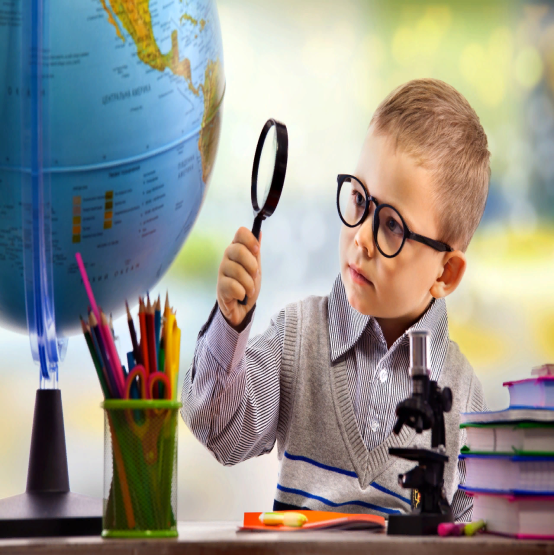 Рекомендации родителям по повышению учебной мотивации их детей:
Ни один вопрос ребенка не должен оставаться без ответа.
Поддерживайте все познавательные увлечения ребенка. 
Каждый день спрашивайте ребёнка: «Как дела? Что было в школе?». 
Учитесь вместе с детьми. 
Старайтесь правильно оценивать знания и достижения ребёнка.
Повторяйте ребёнку, что вы ждёте от него хороших оценок, а не того, что он будет вундеркиндом.
У ребёнка должно быть своё место для занятий. 
Установите режим и следите за дисциплиной.
Не надоедайте ребёнку нотациями, а сделайте ставку на любознательность. 
Никогда не называйте ребенка бестолковым . Не ругайте, а учите!
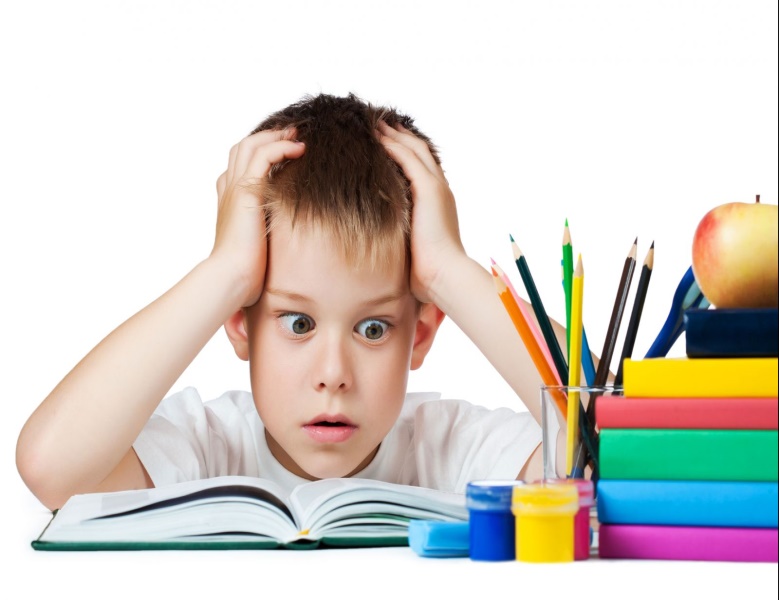 «Ребёнок – не робот, привязанный к книжкам,
Гулять и играть должен юный мальчишка,
Девчонка не хочет всегда сидеть дома, –
Такая проблема всем взрослым знакома!
Как всё же ребёнка заставить учиться,
За книжкой упорно весь вечер сидеть,
Не надо ребёнка ругать бесконечно.
Попробуйте лучше в нём волю развить,
С ним вместе вам надо учиться, конечно,
А главное – просто ребёнка любить».
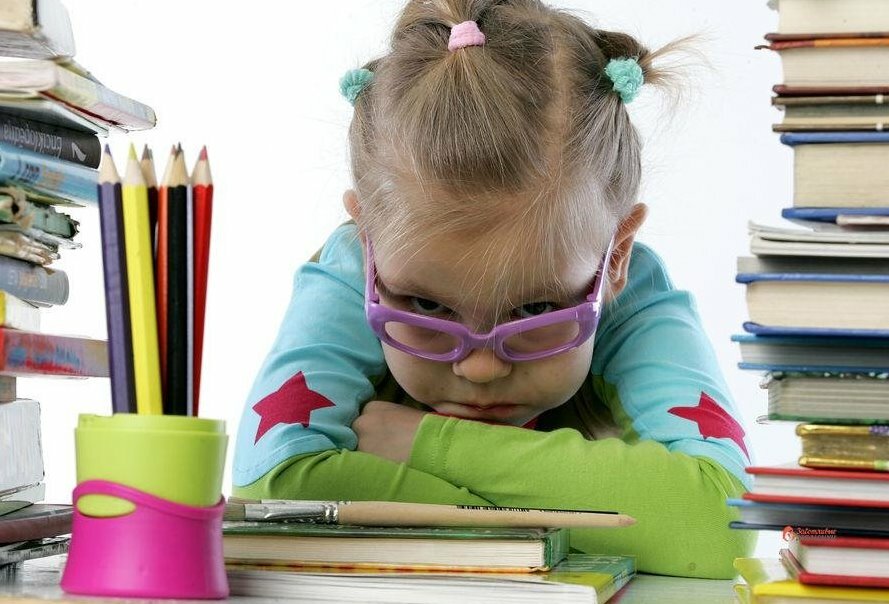 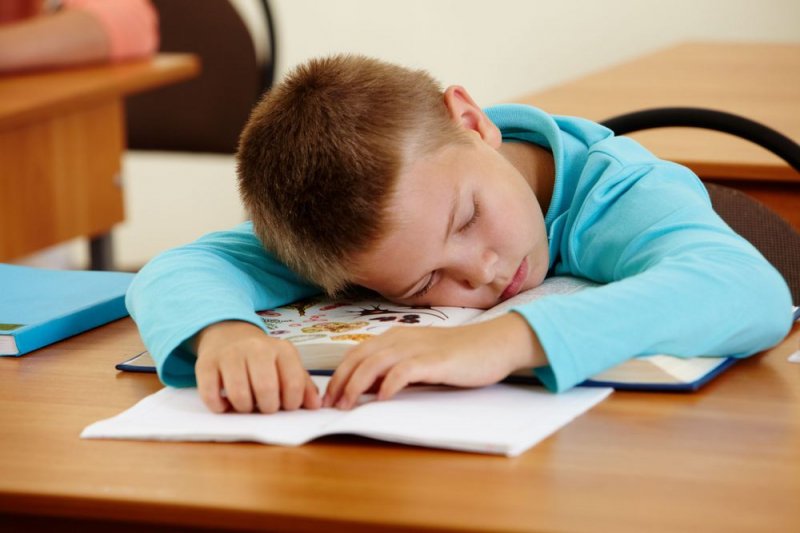 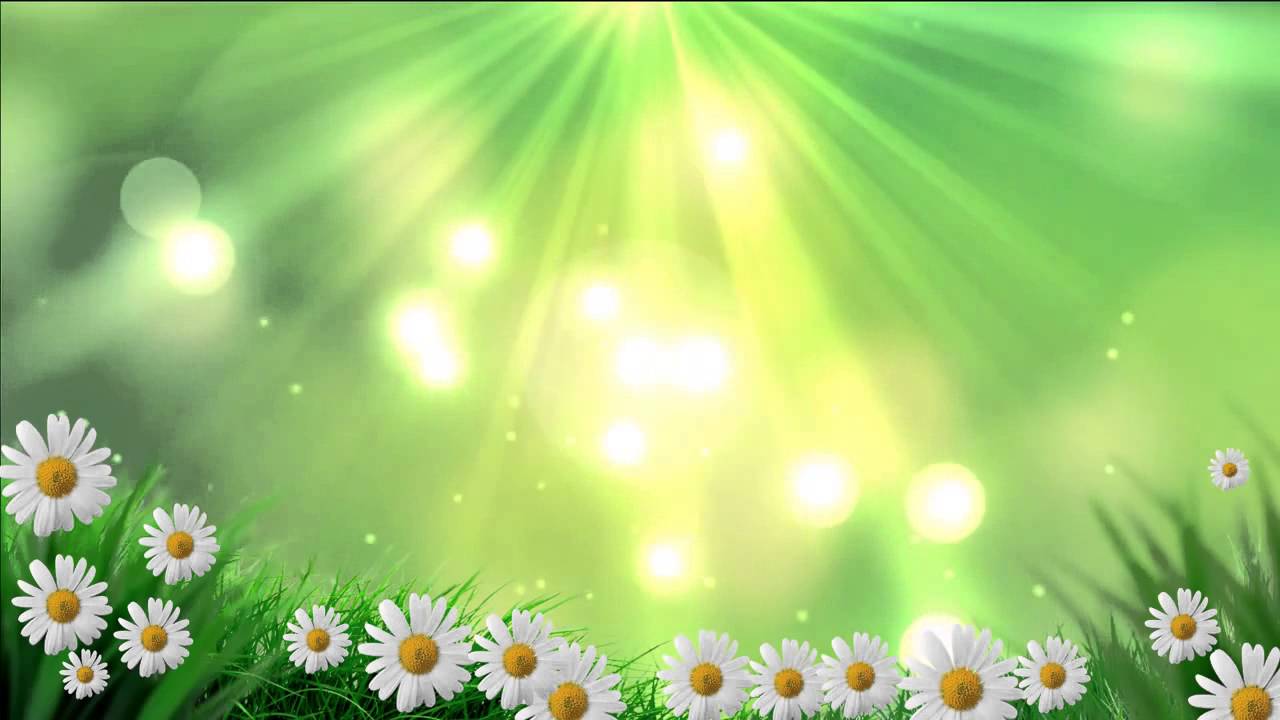 СПАСИБО 
ЗА 
ВНИМАНИЕ